ПРЕЗЕНТАЦІЯ ДО ВІДКРИТОГО НАВЧАЛЬНОГО ЗАНЯТТЯ«Засоби музичної виразності. Робота над штрихами»
Роботу склала викладач
комісії Фортепіано
Єлісєєнко Олена Павлівна
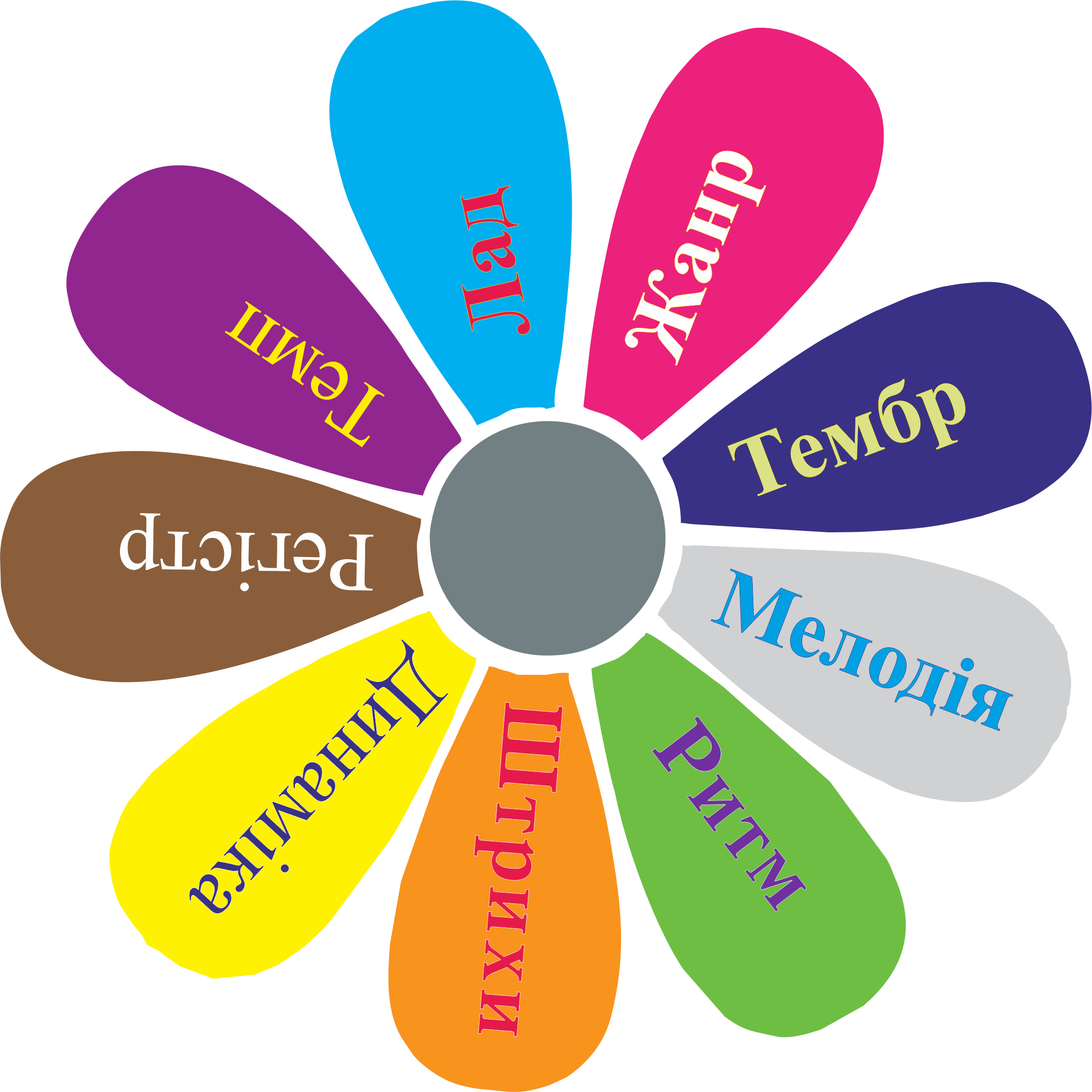 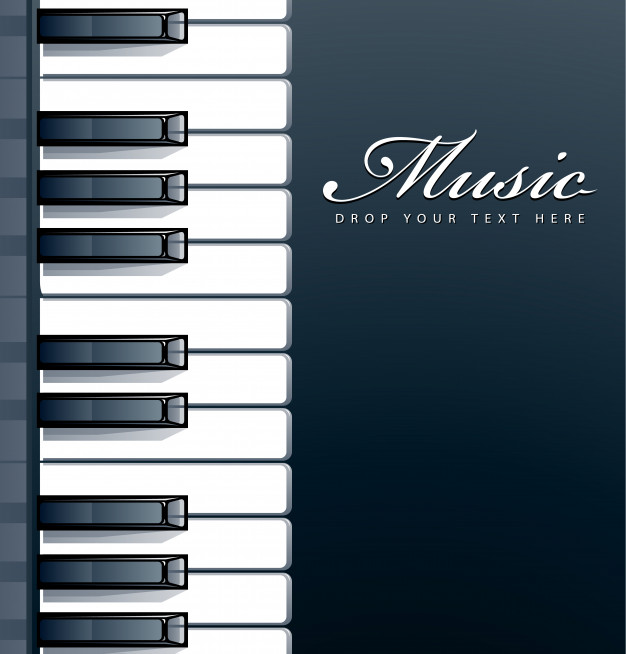 Штрихами називаютьзасоби звуковидобування музичного звуку - голосом або на інструменті.
НАЙБІЛЬШ ПОШИРЕНІ ШТРИХИ:
   LEGATO (ЛЕГАТО) - ЗВ’ЯЗНО
   NON LEGATO (НОН ЛЕГАТО) -
    НЕЗВ’ЯЗНО
    STACCATO (СТАККАТО) - ВІДРИВЧАСТО
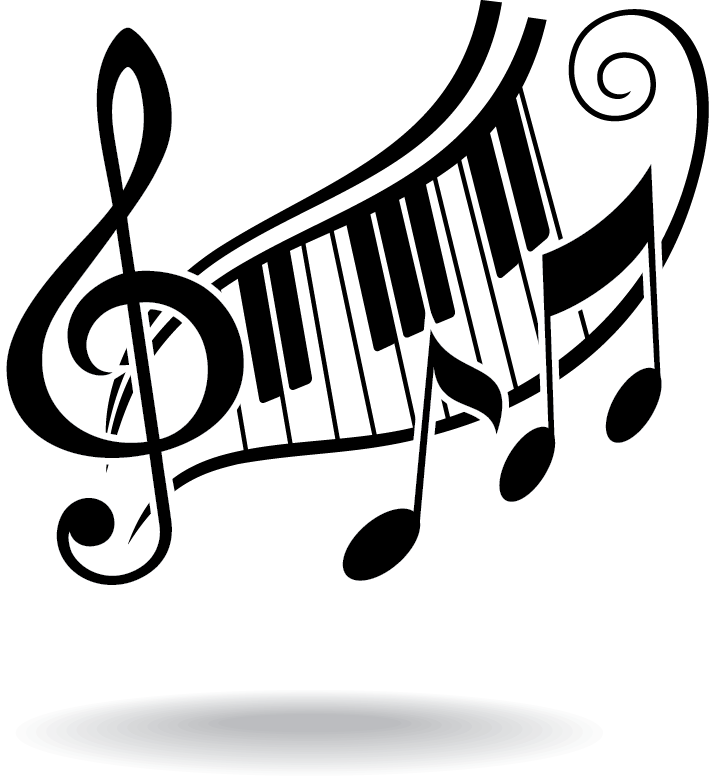 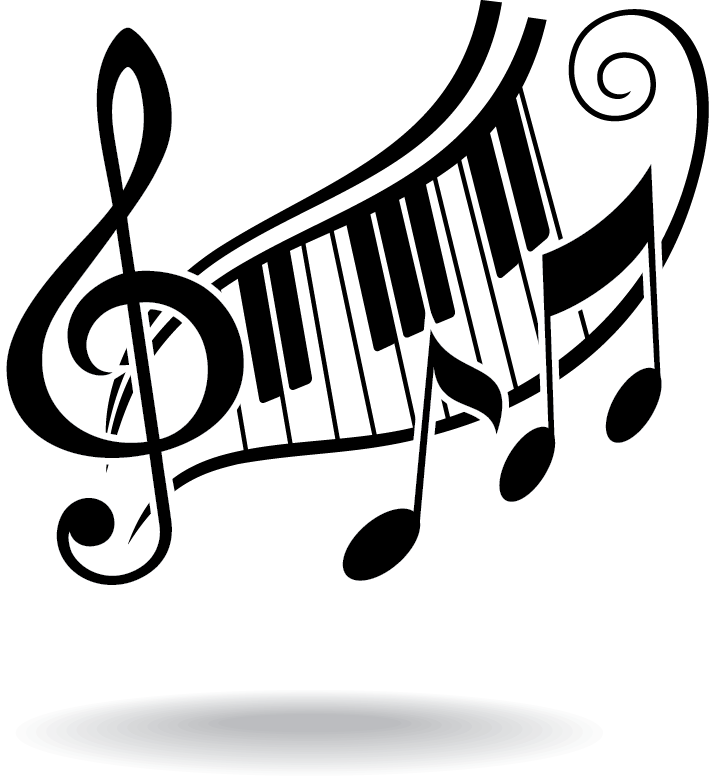 NON LEGATO
У грі цього штриха клавіші треба нажимати та відпускати таким чином щоб не було ні плавного, ні відривчастого звучання. 
Застосовується у грі в рухливому темпі та схвильованому характері. 
В нотах не позначений
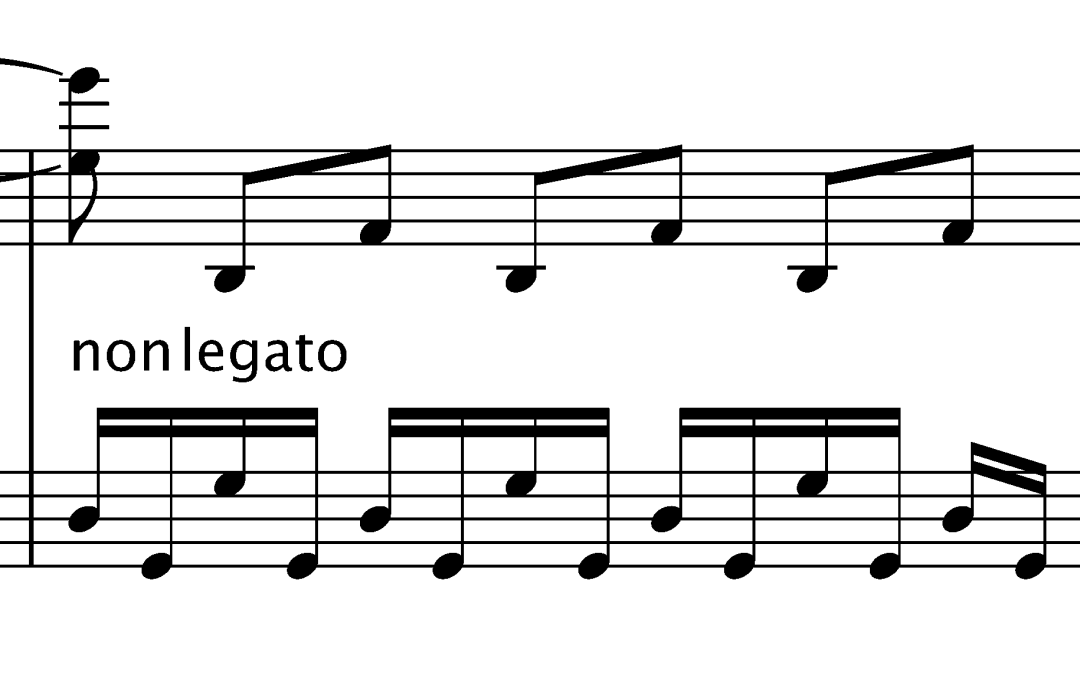 LEGATO

Зв’язне виконання звуків
Плавний перехід від одного звука в інший
В нотах штрих LEGATO позначається лігою
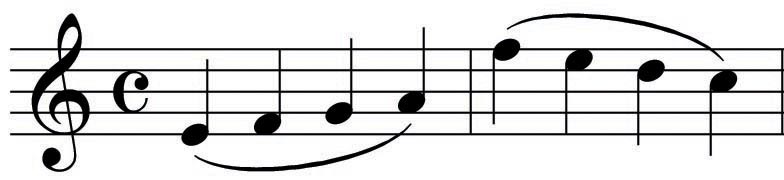 STACCATO
*У виконанні staccato ми використовуюємо швидкі та гострі рухи в звуковидобуванні. , 
* Цей штрих дає змогу звучати музичному твору граціозно та легко
*Позначений в нотах точкою, яка знаходиться над нотою або під нею
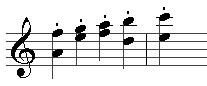 PORTAMENTO
Портаменто - (в перекладі з італь. “перенесення”) - засіб пісенного виконання мелодіі. 
* Звуки за своєю схожістю нагадують гру штриха NON LEGATO, але більш з’єднуючи та підкреслюючи кожну з нот
*В нотах позначений маленькою горизонтальною рискою під або над нотою
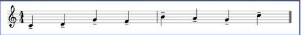 MARCATO
МАРКАТО - (в перекладі з італ. “відокремлено, підкреслюючи”) штрих порівняно з  LEGATO більш жорсткіший
Позначає підкреслене, чітке виконання кожного звуку який має бути досягнутим завдяки акценту
В нотах зустрічаємо рідко
Позначений в нотах  у вигляді галочки
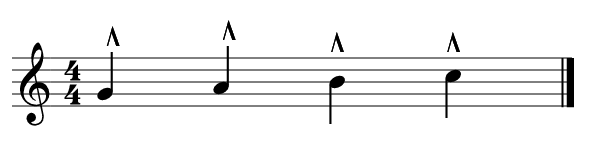 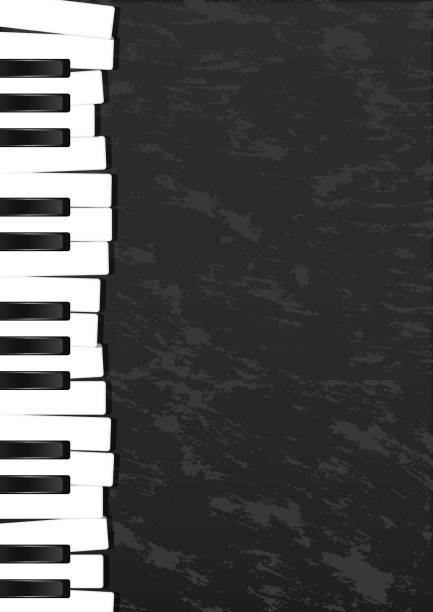 ЗАКІНЧИ РЕЧЕННЯ
Я познайомився…
Я досягнув…
Було складно…
У мене все вийшло…
Я сподіваюсь…
Мені запам’яталось…
Я спробую…
ПЕРЕВІРКА
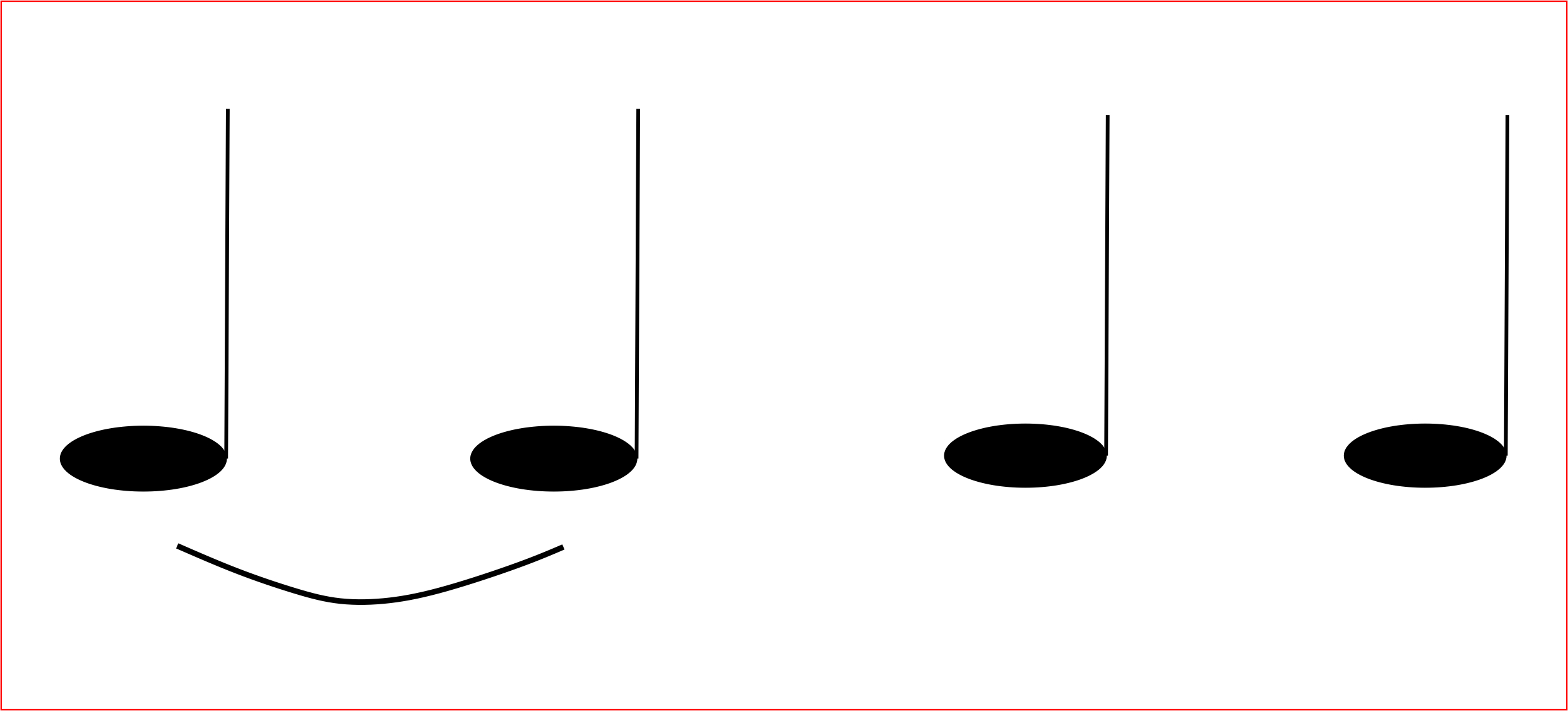 ПЕРЕВІРКА
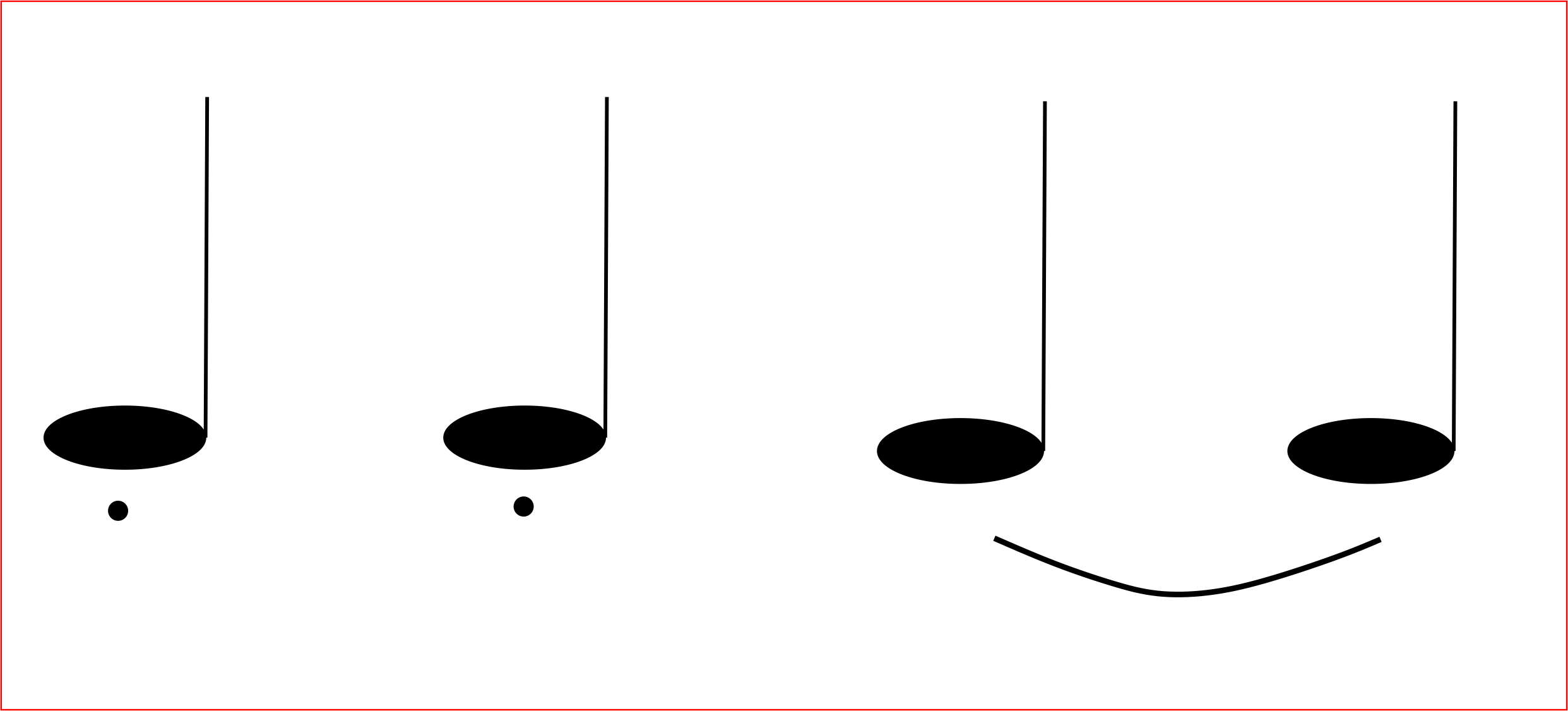